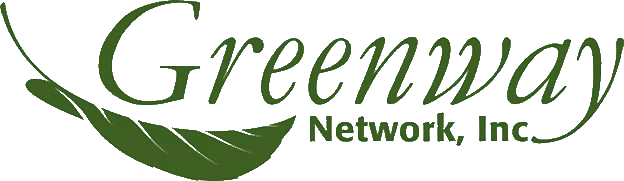 Annual Meeting
December 5, 2016
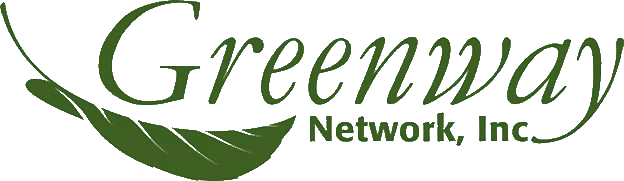 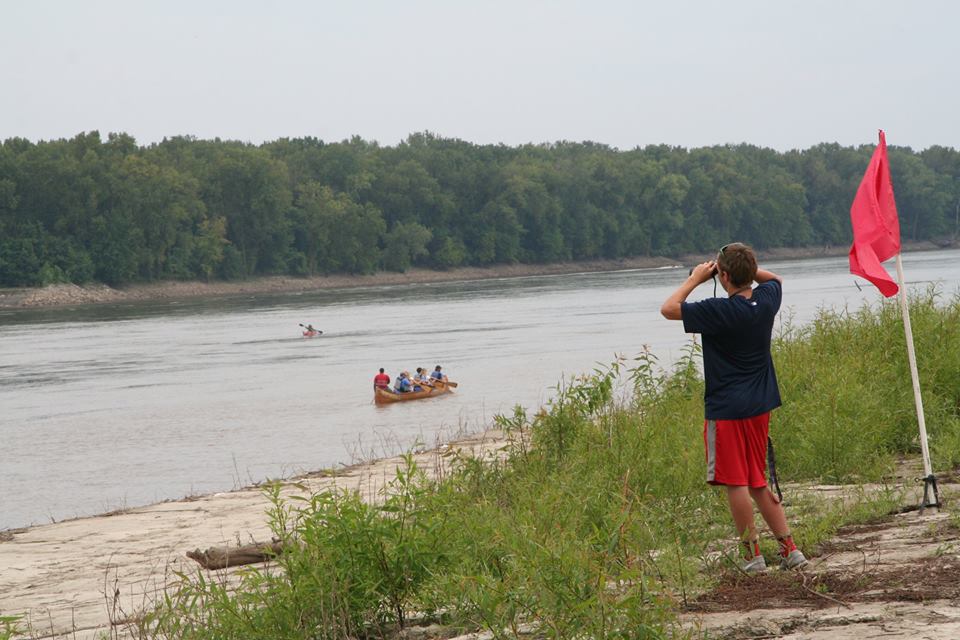 2016 Annual Report
Awards
Election of Officers
Team Leader Training
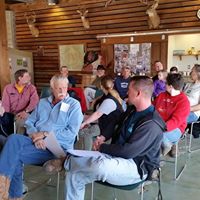 Recruiting
Safety
Clean up
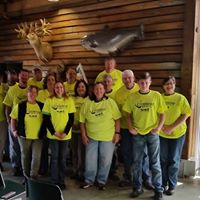 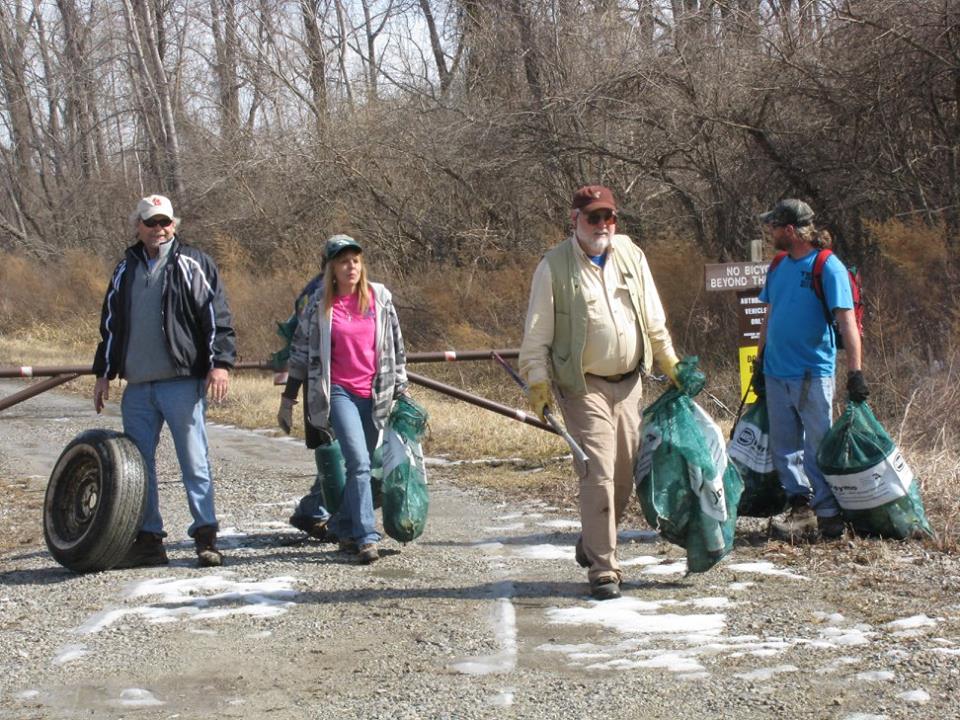 Confluence Trash Bash
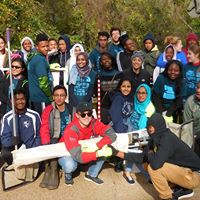 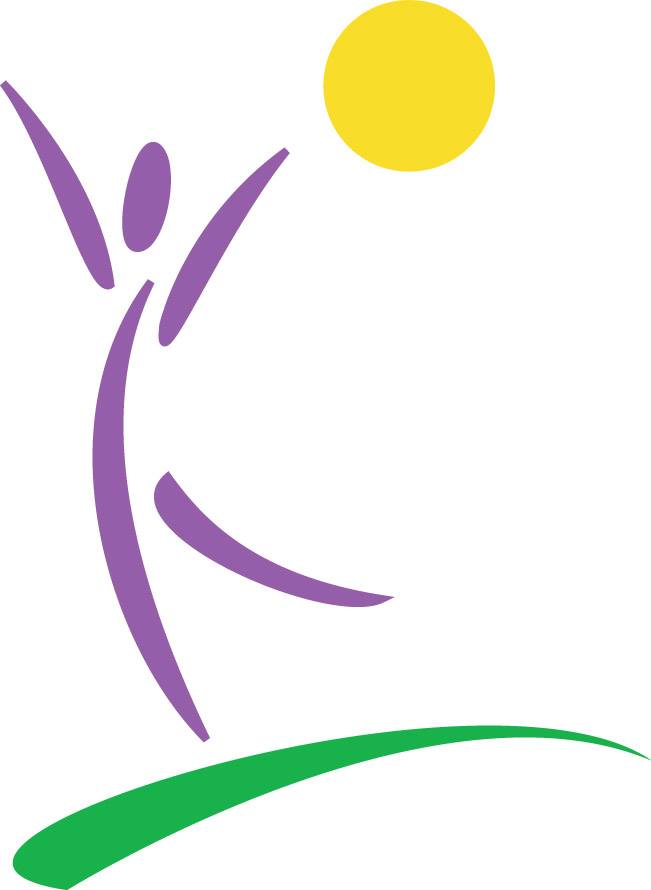 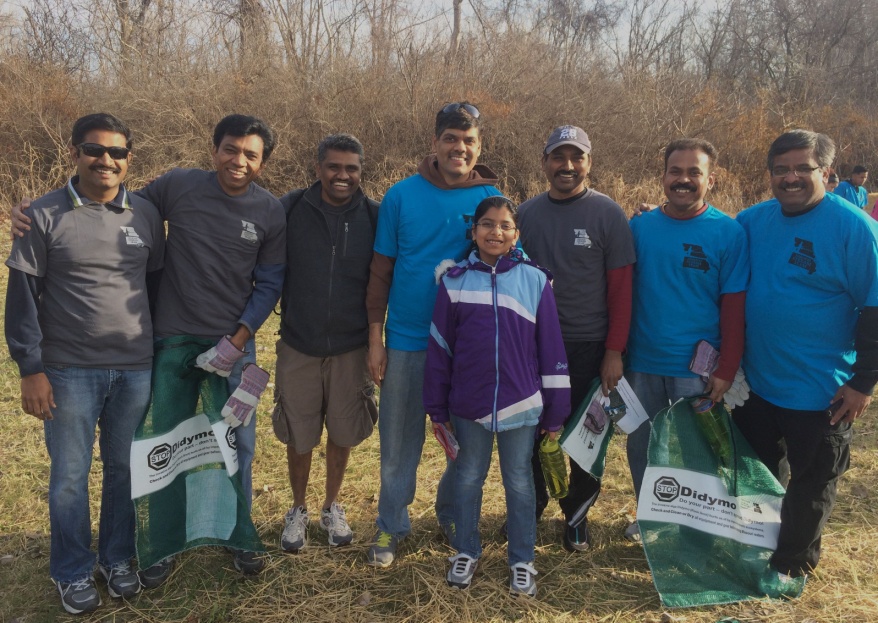 Coordination
9 rendezvous locations
524 participants
6.12 tons of trash
381  tires
1 ton recyclables
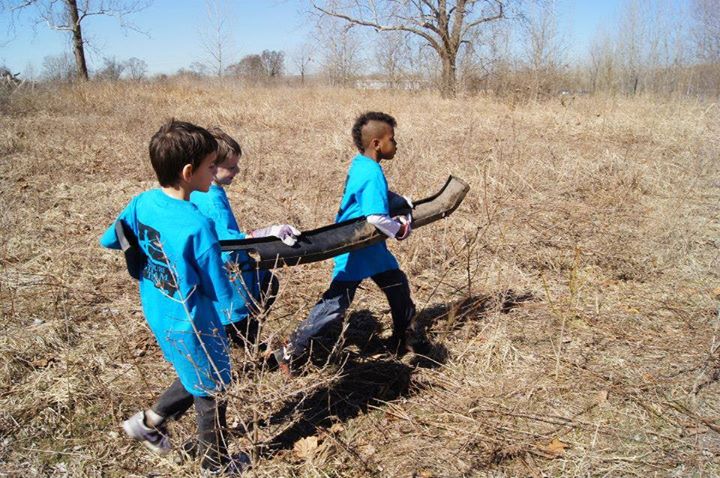 Mission: Clean Stream
960 participants
5.5 tons trash
11* tires
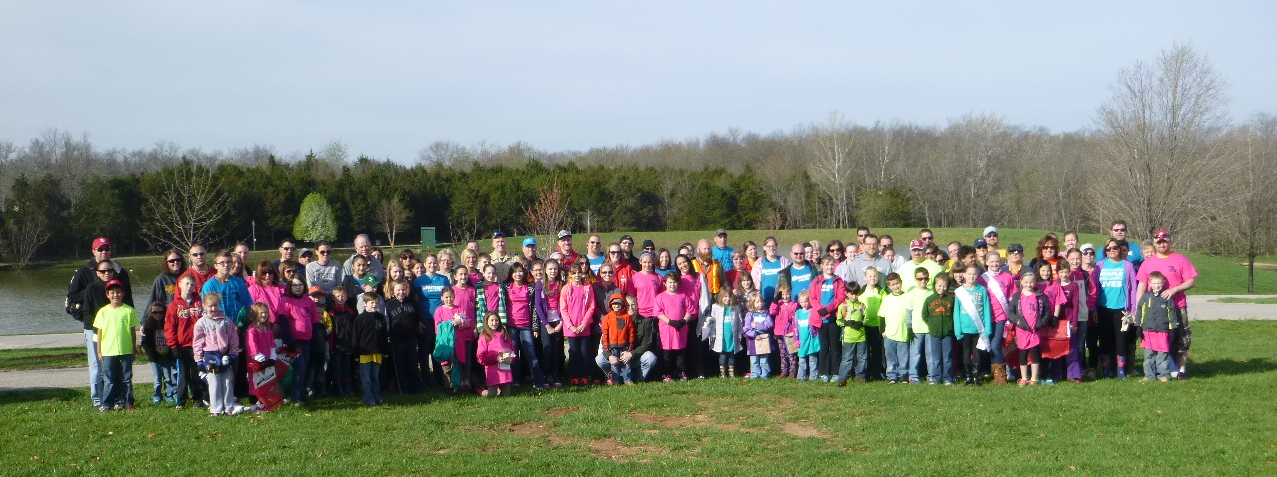 GM Earth Day
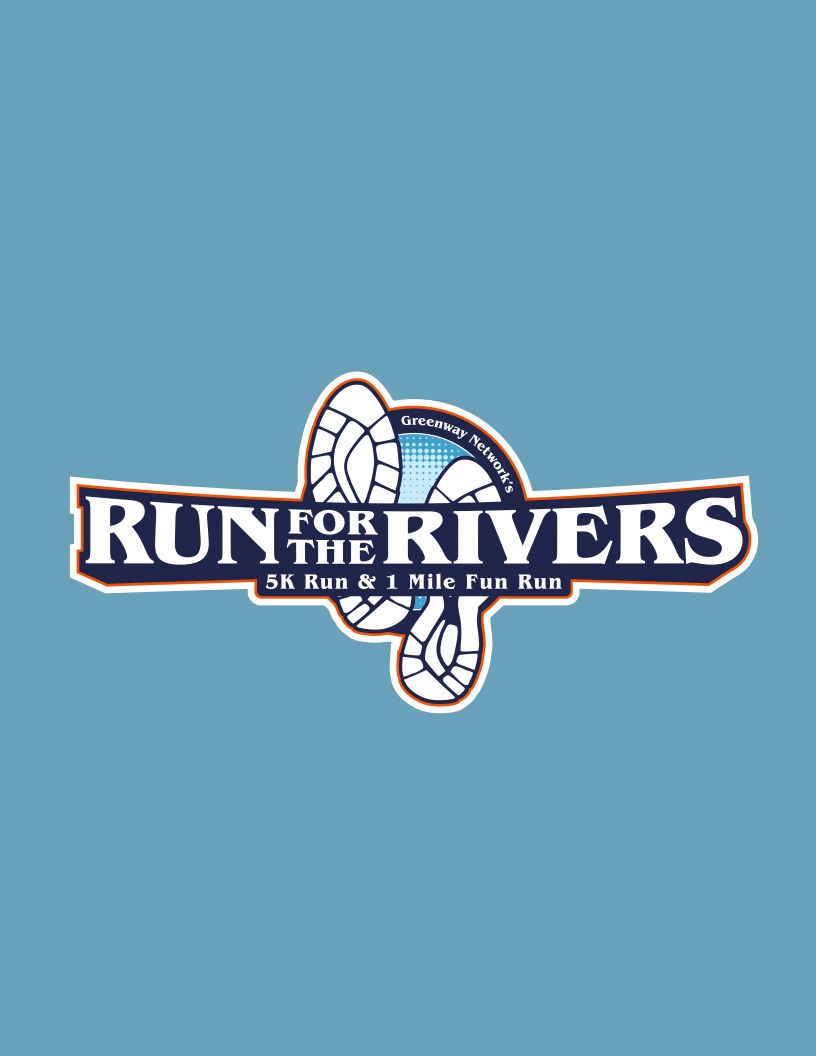 Rotary Park
200-300participants
New vendors
Food and music
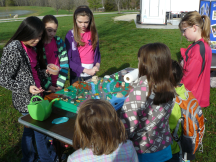 Dardenne Days
Spring and Fall
Length of stream water quality monitoring
40 volunteers
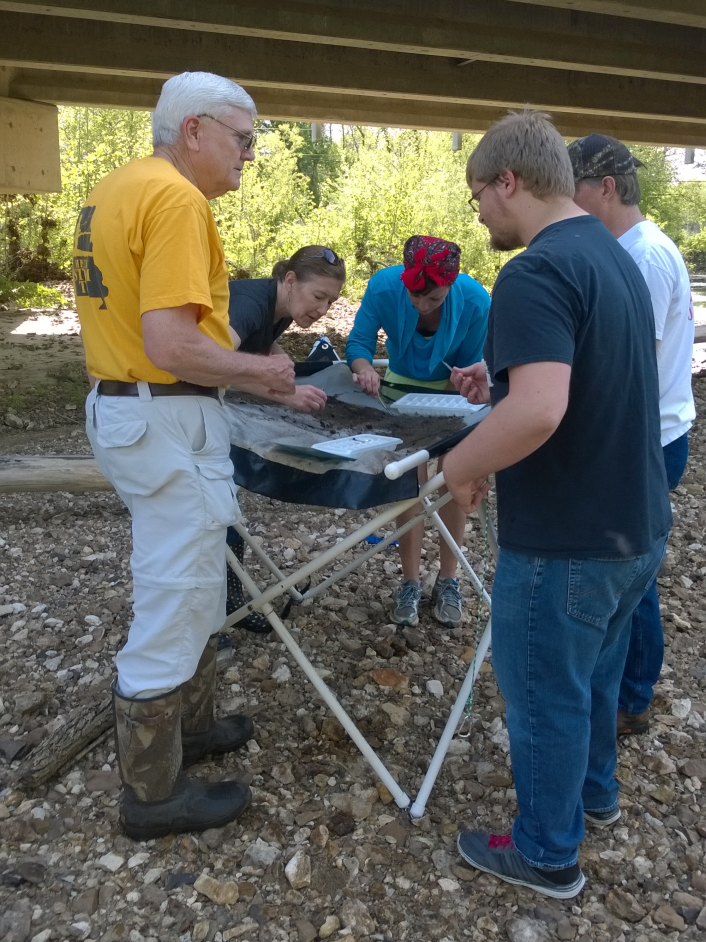 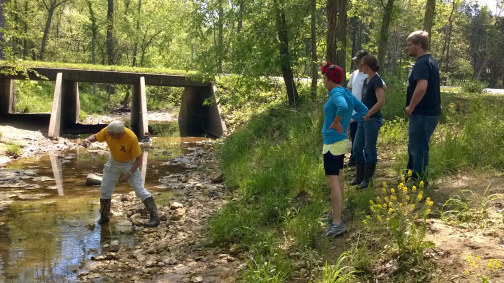 Big Muddy Speaker Series
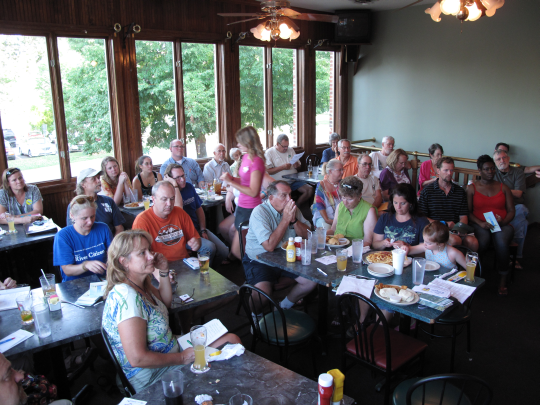 11 presentations
In support of the Big Muddy Refuge in cooperation with Missouri River Relief
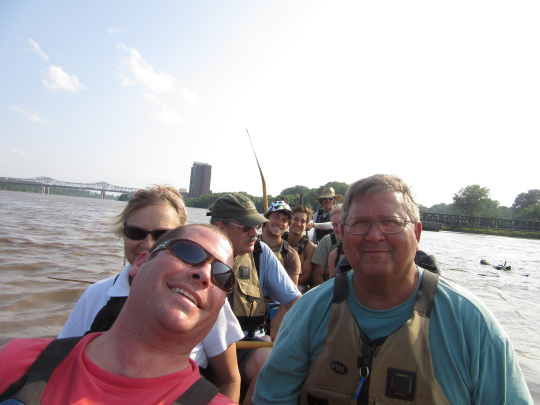 Pedal and Paddle Events
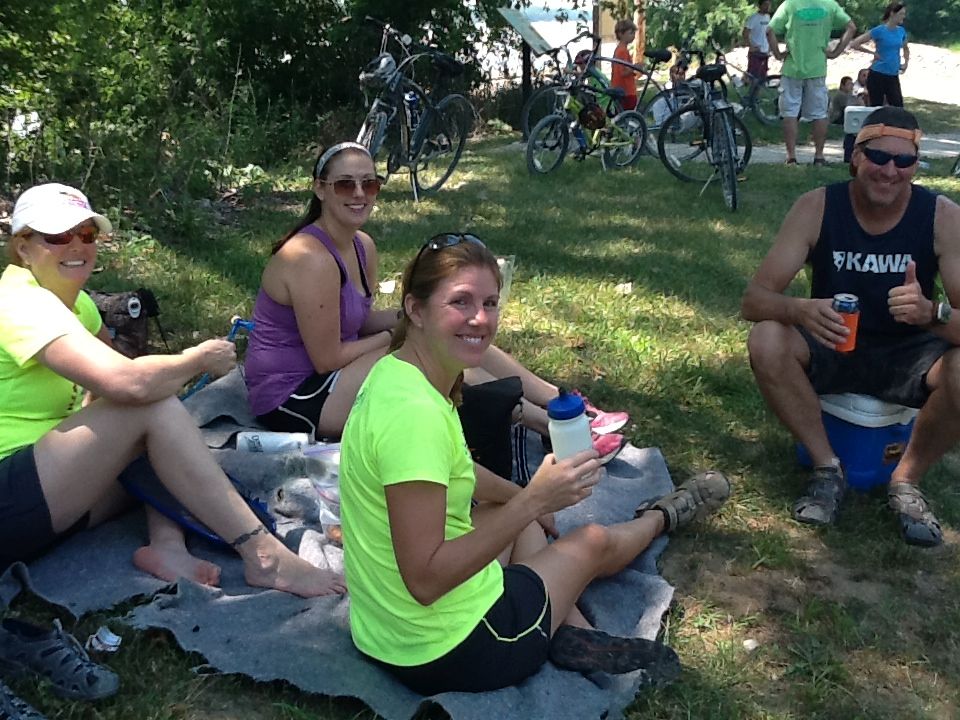 4 Events
GRG
Katy Trail Bikes
Bike Stop Café
Big Muddy Adventures
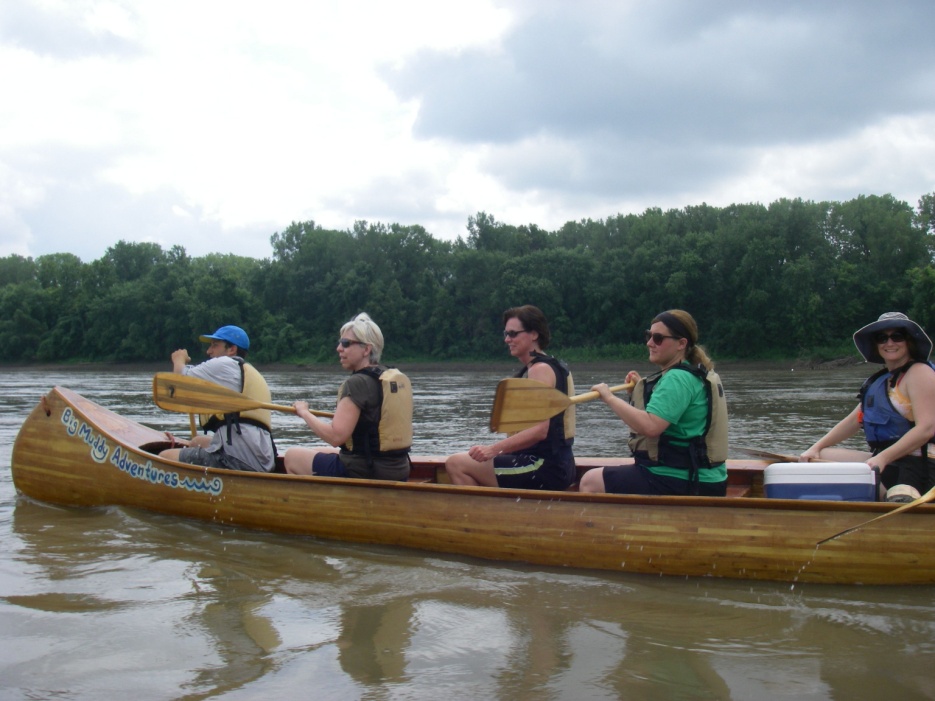 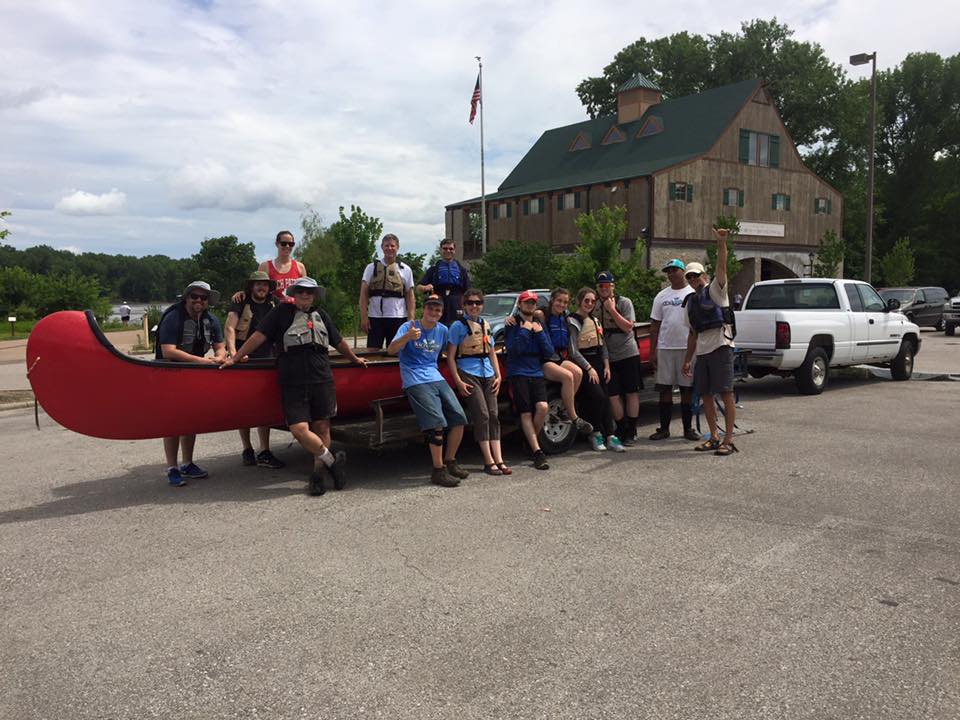 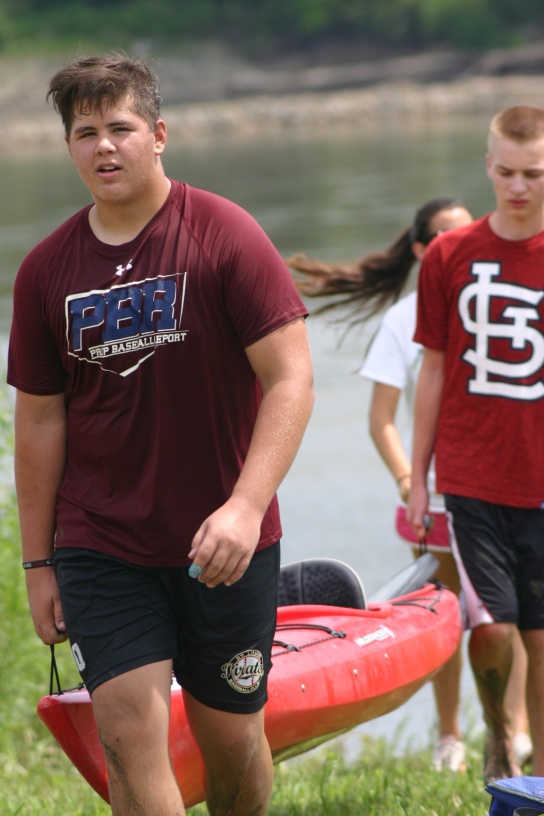 Race for the Rivers
110* paddlers
New Marketing
2000 attendees
River education
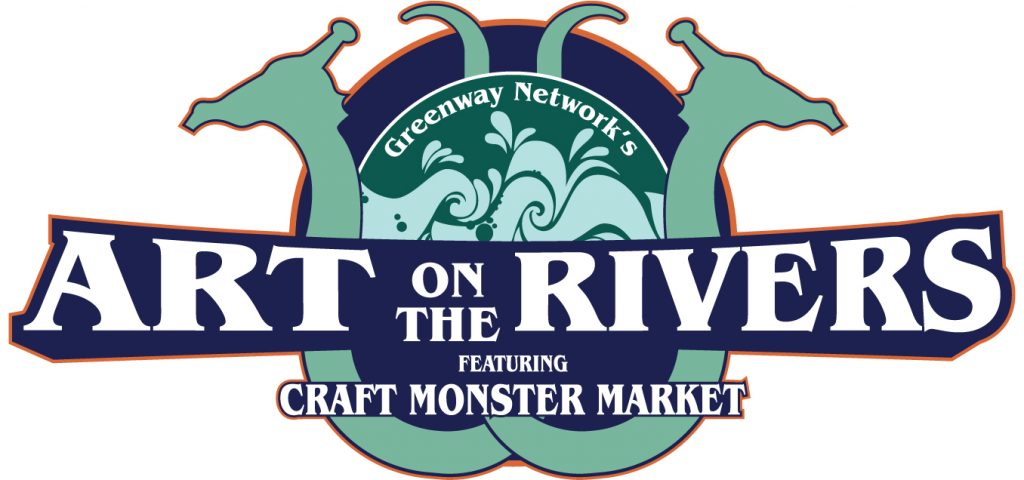 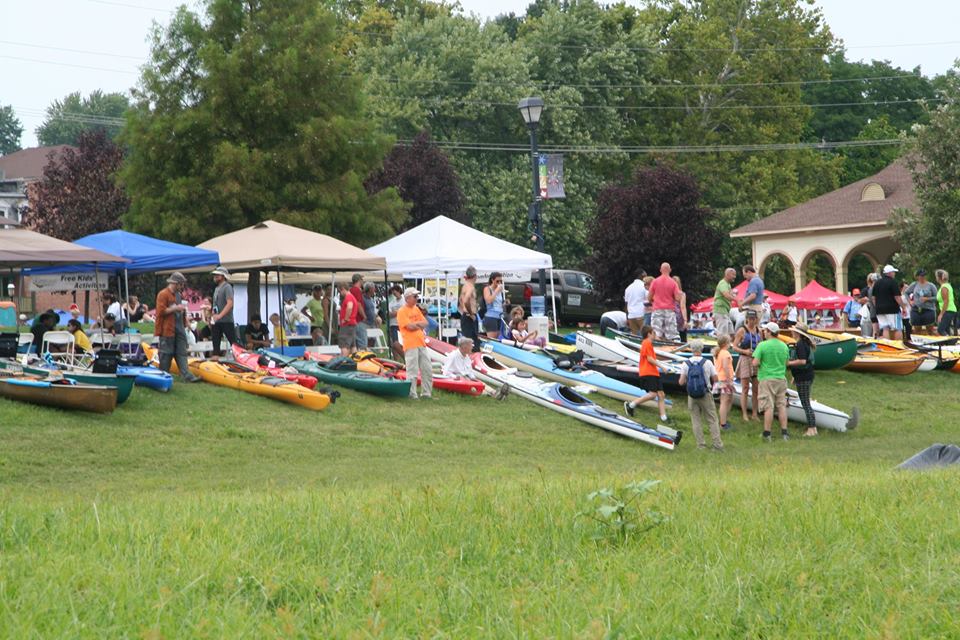 River Ring Honeysuckle Bash
New event created at the request of Great Rivers Greenway
Four sites including organizations and municipalities from St Louis/St Louis County and St Charles County
52 participants
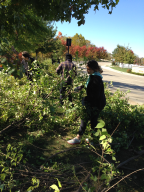 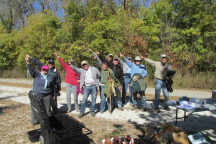 Confluence Conservation Corps
Second Sunday
Welcome Sarah Wright Aholt and Carrie Henderson to the organizing committee
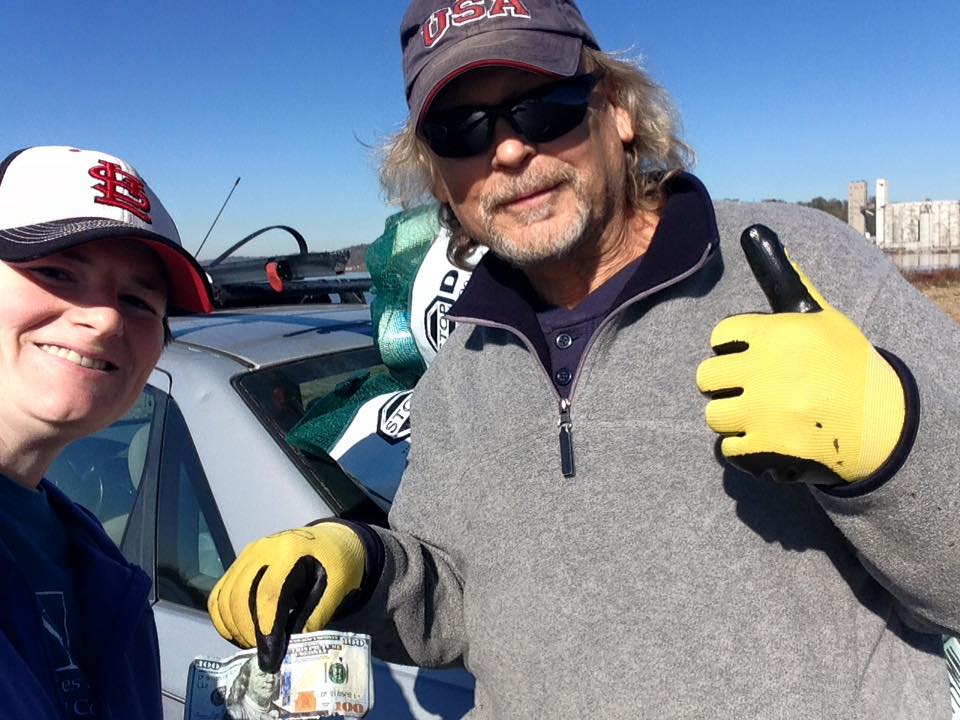 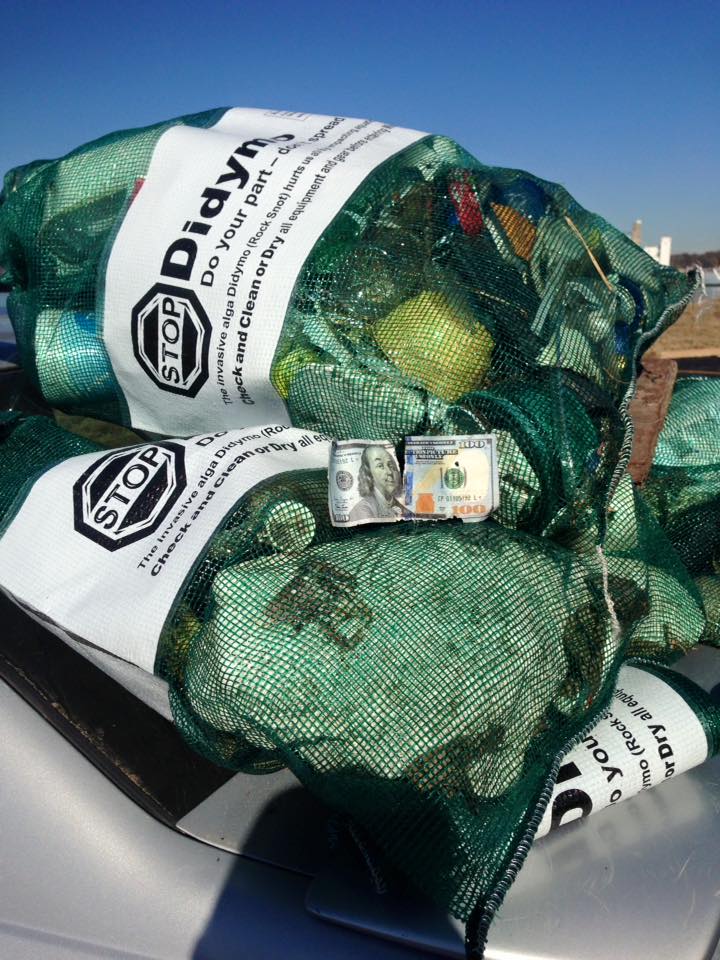 Creek MonitoringSt Louis Public Collegiate School
And…
National Trails Day
National Public Lands Day at the Confluence
Earth Day St Louis
Storm Drain Marking
St Charles OutDoor Days
Life Outside Festival
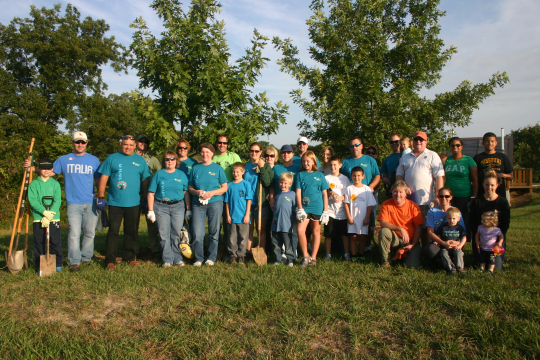 Sponsors
Great Rivers Greenway
Mrs Pat Jones
Thought Process Interactive 
Missouri American Water
GM Wentzville
Metropolitan Sewer District
Walmart – Wentzville
Leinenkugel
Sams Club – Wentzville
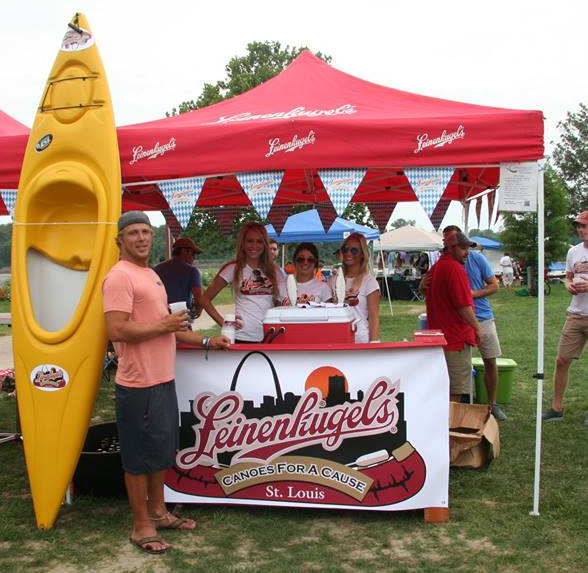 Sponsors (Cont)
J&M Family Enterprises
SCI Engineering
Mitchell James Salon
Talbot’s Frontenac
Alpine Shop
Ms Judy Mulholland
Ladsurfski
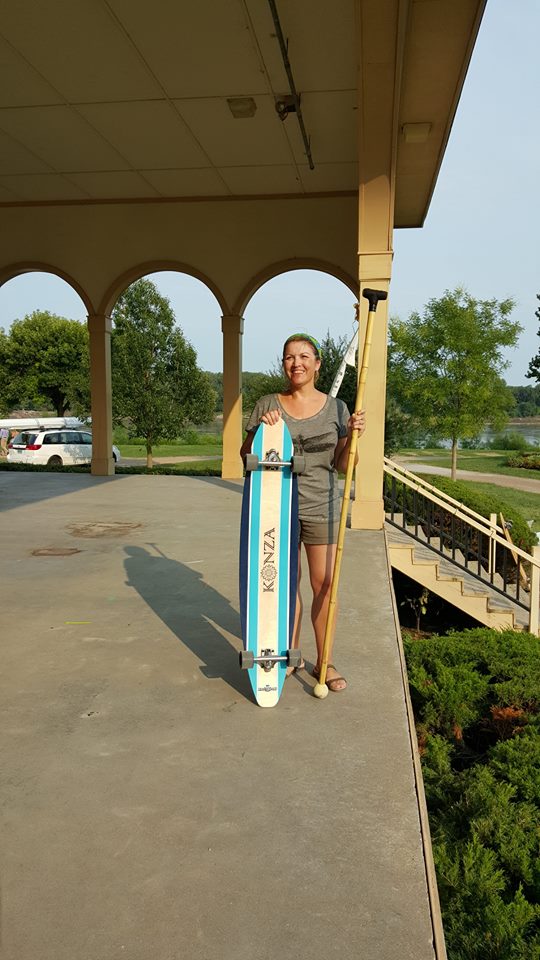 Generous Assistance Provided by
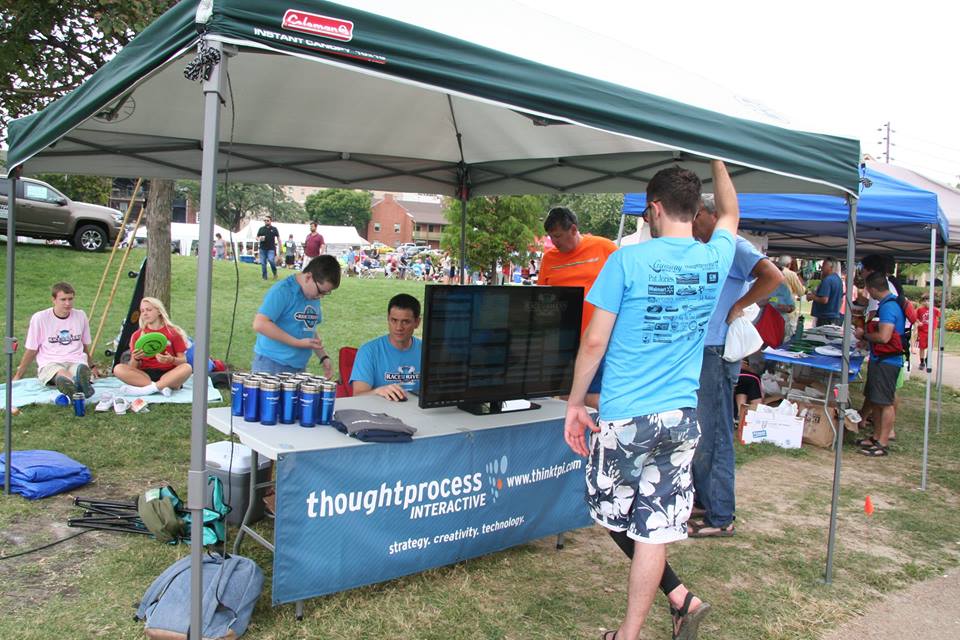 Big Muddy Adventures
St Louis Audubon
Revolution Cycles
Bike Stop Café
Katy Trail Bike Shop
Living History Company
Old First Capitol State Park
Missouri Master Naturalists
Cities of Wentzville, Dardenne Prairie, Cottleville, St Charles, O’Fallon, St Louis, Bridgeton, Overton, Maryland Heights, Florrisant and St Louis County.
Missouri Department of Conservation
Missouri Stream Team. Stream Team Together, League of Watershed Gardians and the Mighty 211
Financial Report
Year To Date:
Income                   $31,665.24
Expenditures         $44,487.23
    			      -12,864.03

Cash  in Bank         $52,987.83
Restricted Funds    $ 2,328.89
Reach
179 members
1800 Volunteers
4000+ Participants
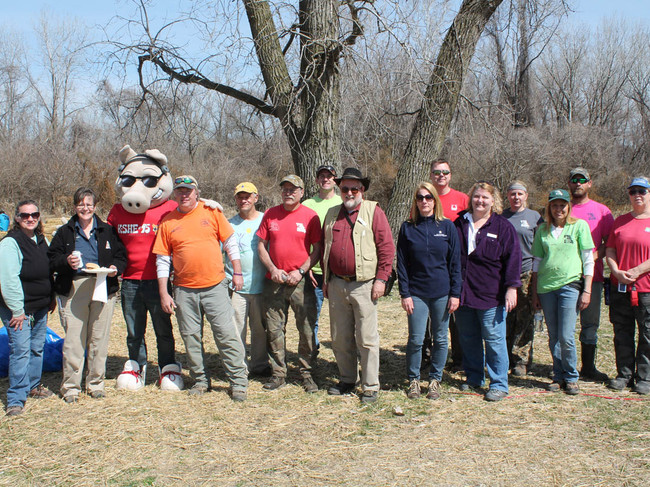 Many Thanks and Best Wishes
Retiring Board Members
Mike Garvey 
David Hartman, Secretary
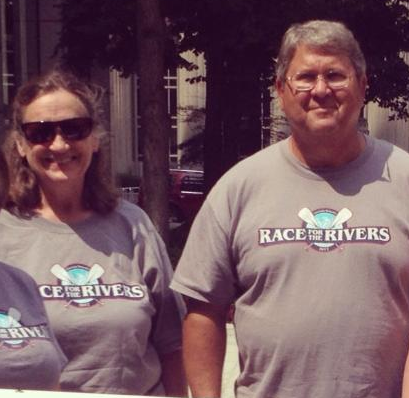 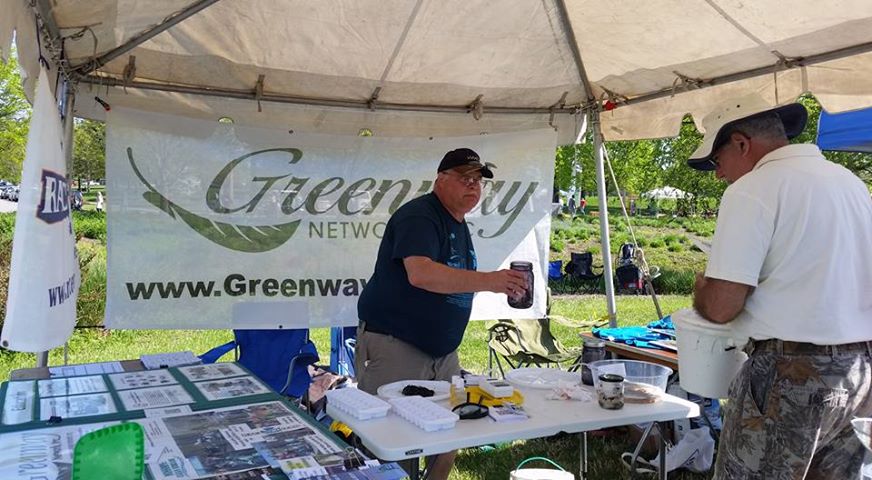 Welcome New Board MembersStacie Schelski          Brian Waldrop
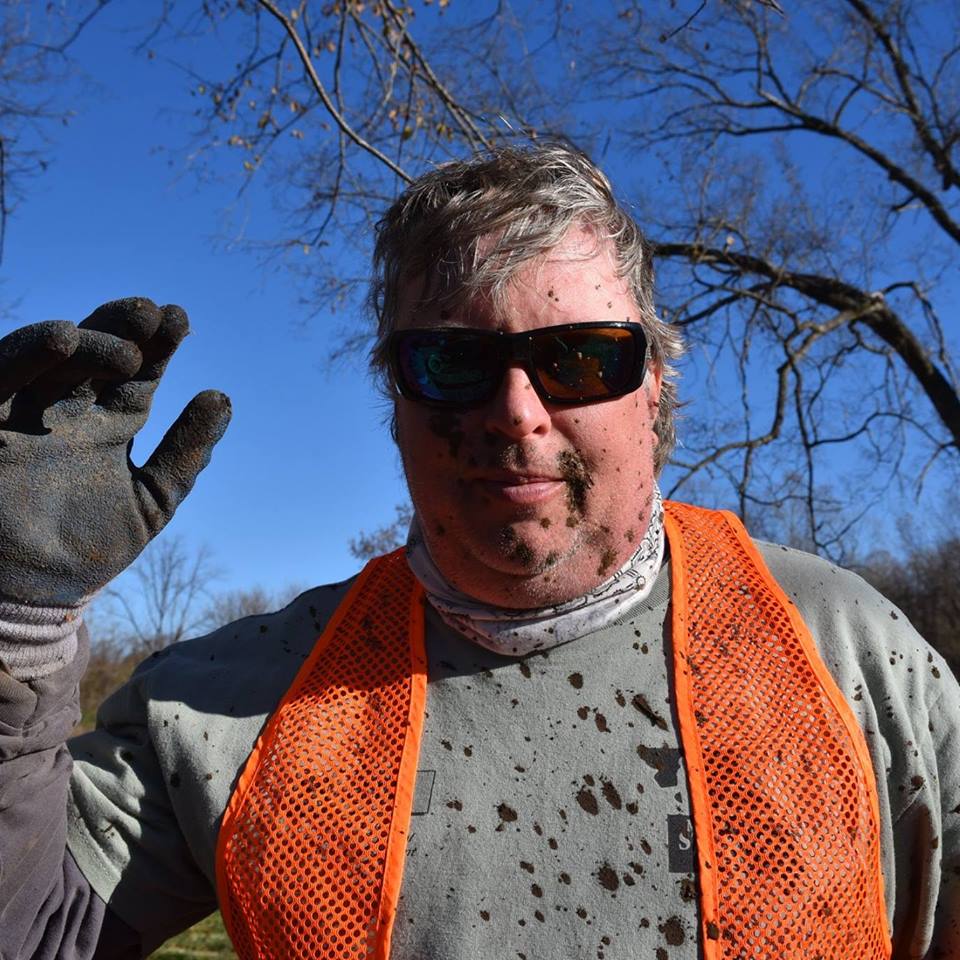 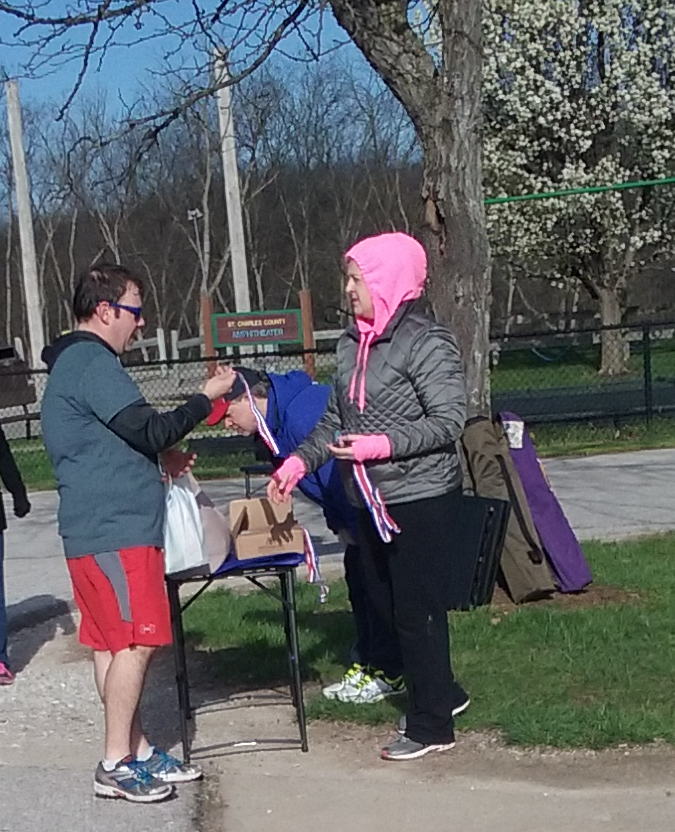 Board
Charlene Waggoner, President
Greg Poleski, Vice President
Abby Broadstone, Vice President, Membership 
Larry Ruff, Treasurer
Mike Claspille, Secretary
Jessica Rowe, Historian
Stacie Schelski, Director
Sharon Kenny, Director
Brian Waldrup, Director
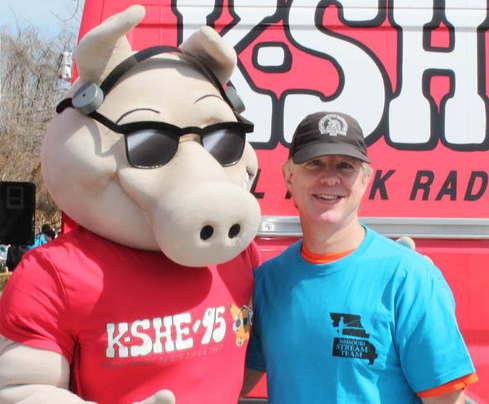 Looking Ahead
February 22:  River Soundings Series Flood Plain Issues
March 5:  Team Leader Training
March 18: Confluence Trash Bash
April 1:  Mission:  Clean Stream/GM Earth Day/Run for the Rivers
May 7:  Spring Dardenne Day 
June 3:  National Trails Day
August 26: Race for the Rivers
September 30:  National Public Lands Day
October 7:  River Ring Honeysuckle Bash
October 8:  Fall Dardenne Day
Special Recognition
Bangert Island Exploration Preparation
	Angi Sorensen 
	Rhiannon Sorensen 
	Bev Wraspir
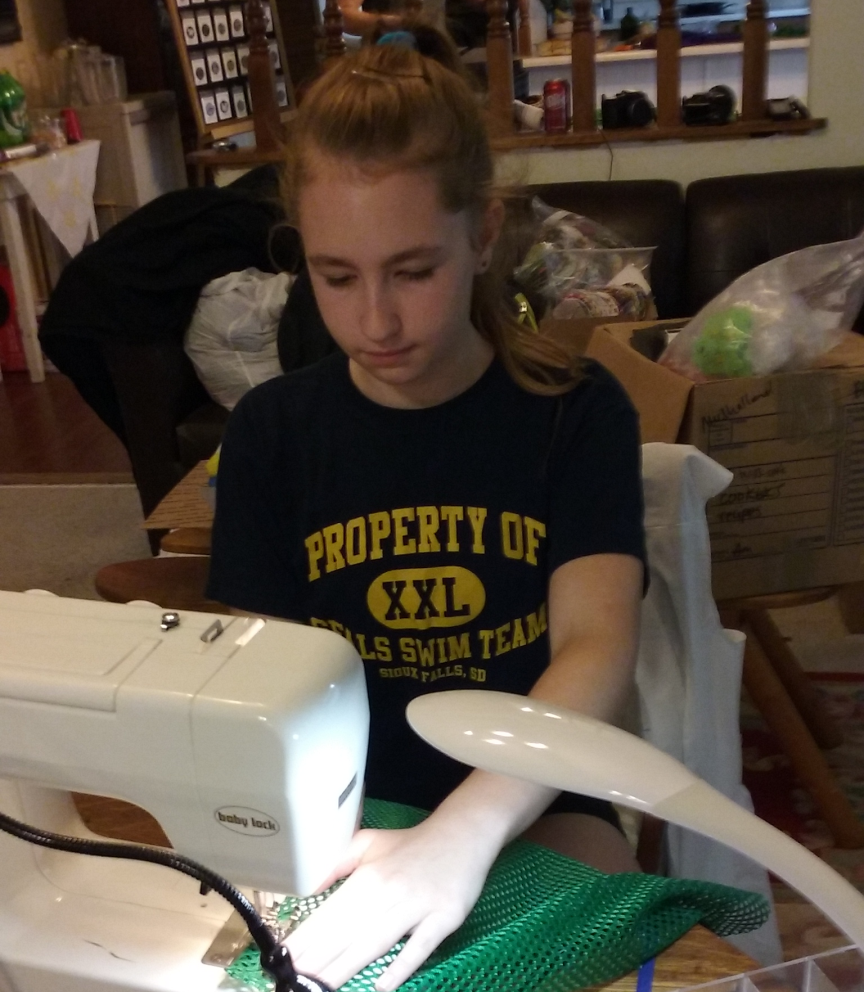 Special Recognition: Business Partner
Big A’s 
Host of the St Charles edition of the Big Muddy Speaker Series
Special Recognition:  Agency
Quinn Kellner
Jones Confluence State Park
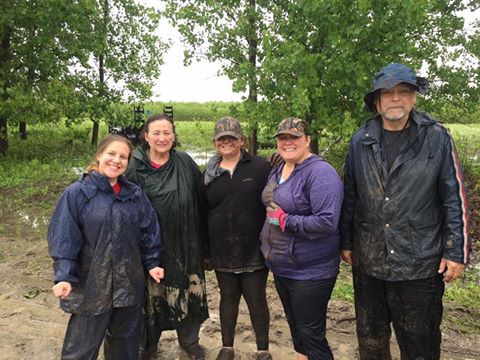 Special Recognition: Volunteer
Pat Routh
Forrest Routh
Race for the Rivers 10 years of service.
Pat Jones Volunteer 2016
Sharon Kenny
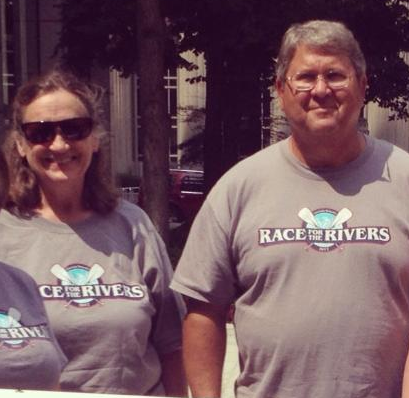